Supporting Year 6 Children
Parent Workshop
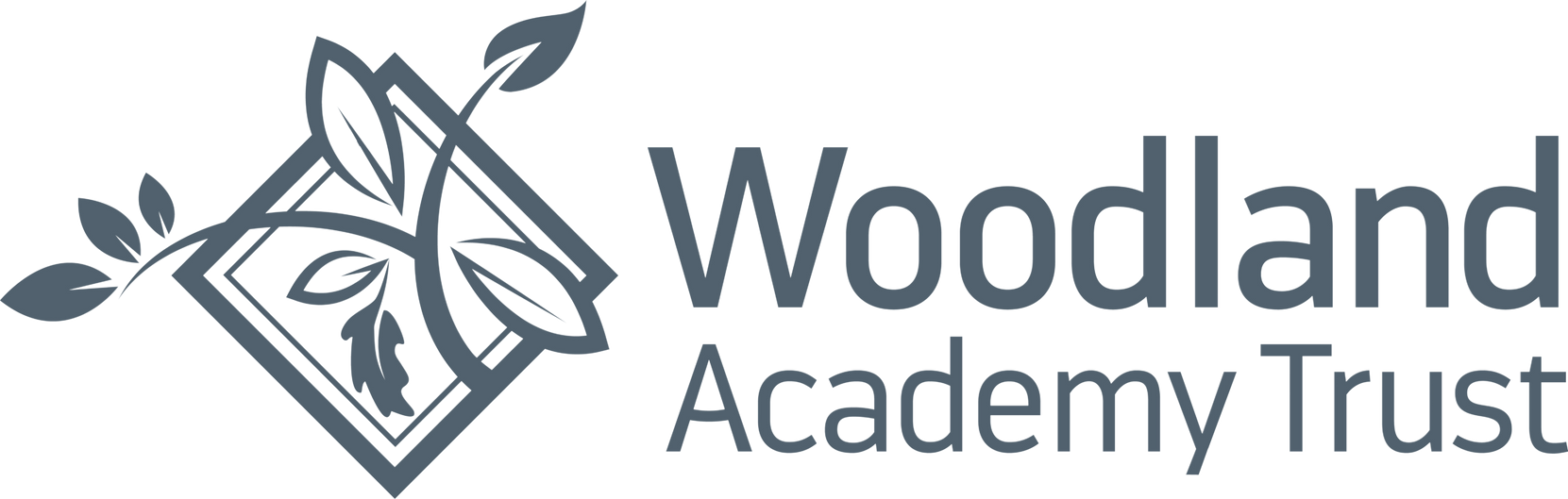 Ignite the spark, reveal the champion
17th September 2024
Hosted by 
Mrs Moss, Miss Allen & Mrs Lloyd
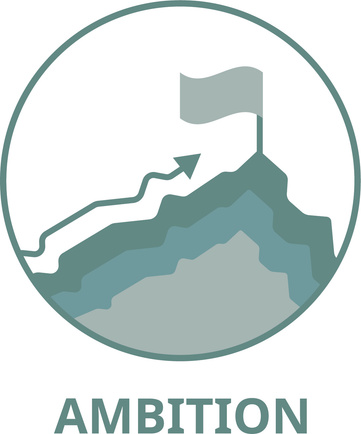 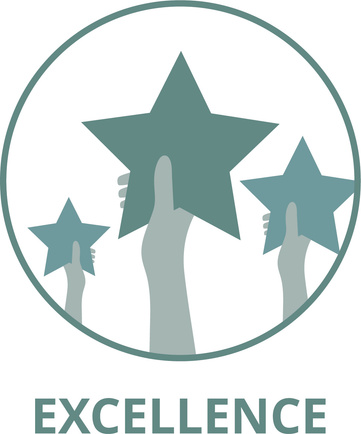 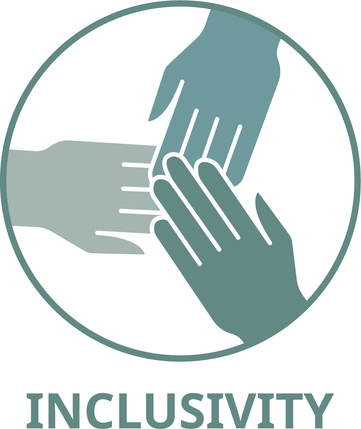 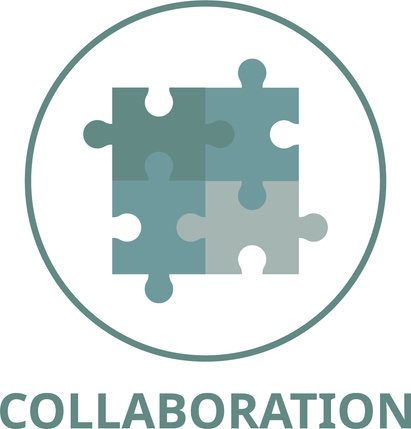 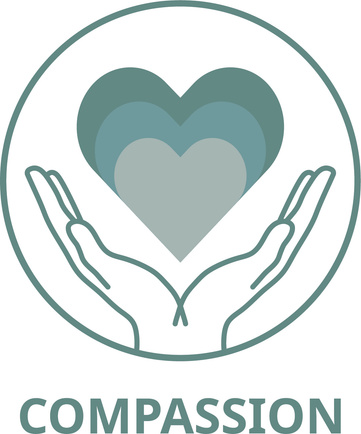 Gratitude
"Thank you for your invaluable support throughout your child's Year 5 journey. 

Your partnership has made a lasting impact on their learning and growth."
Meet the team!
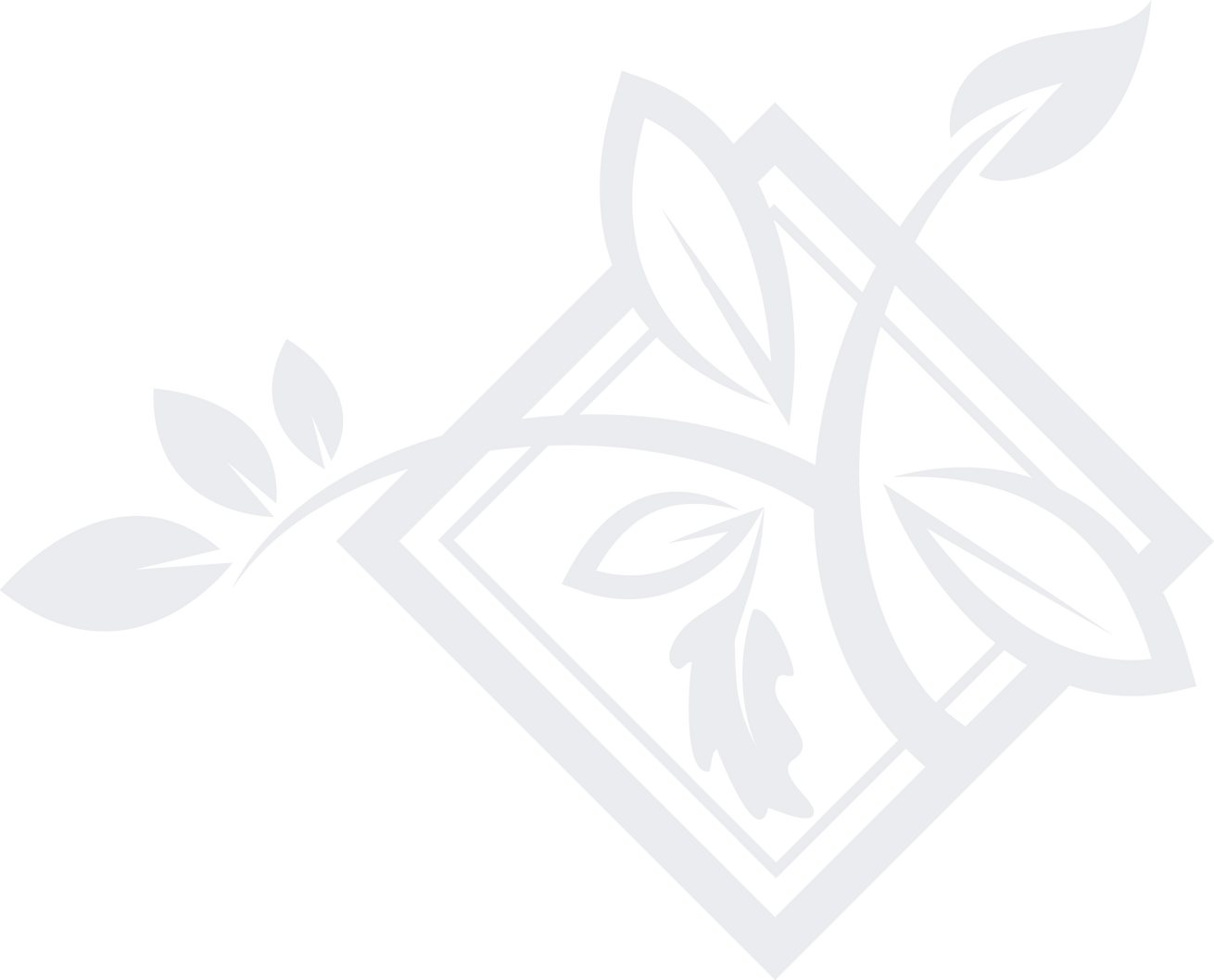 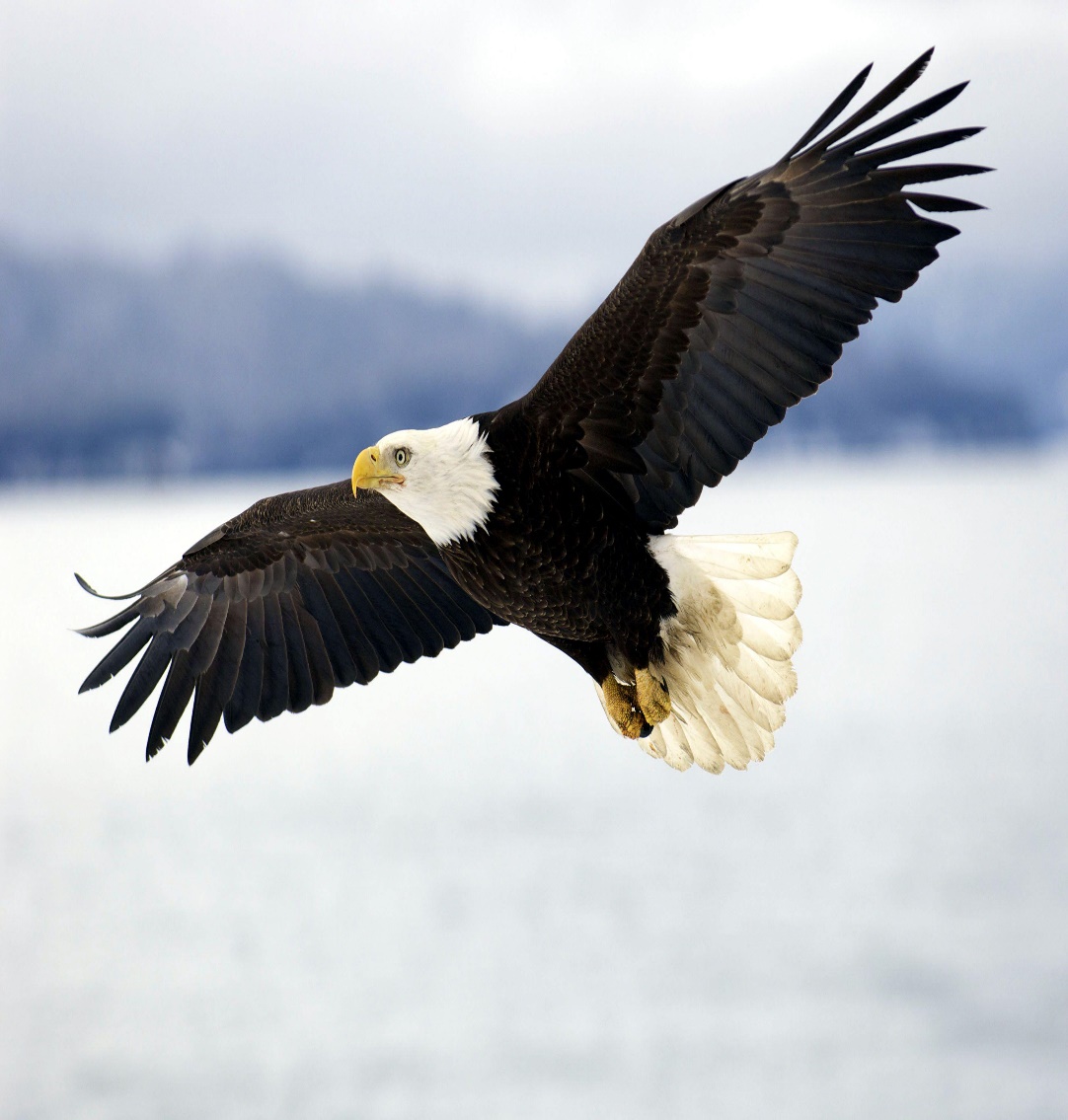 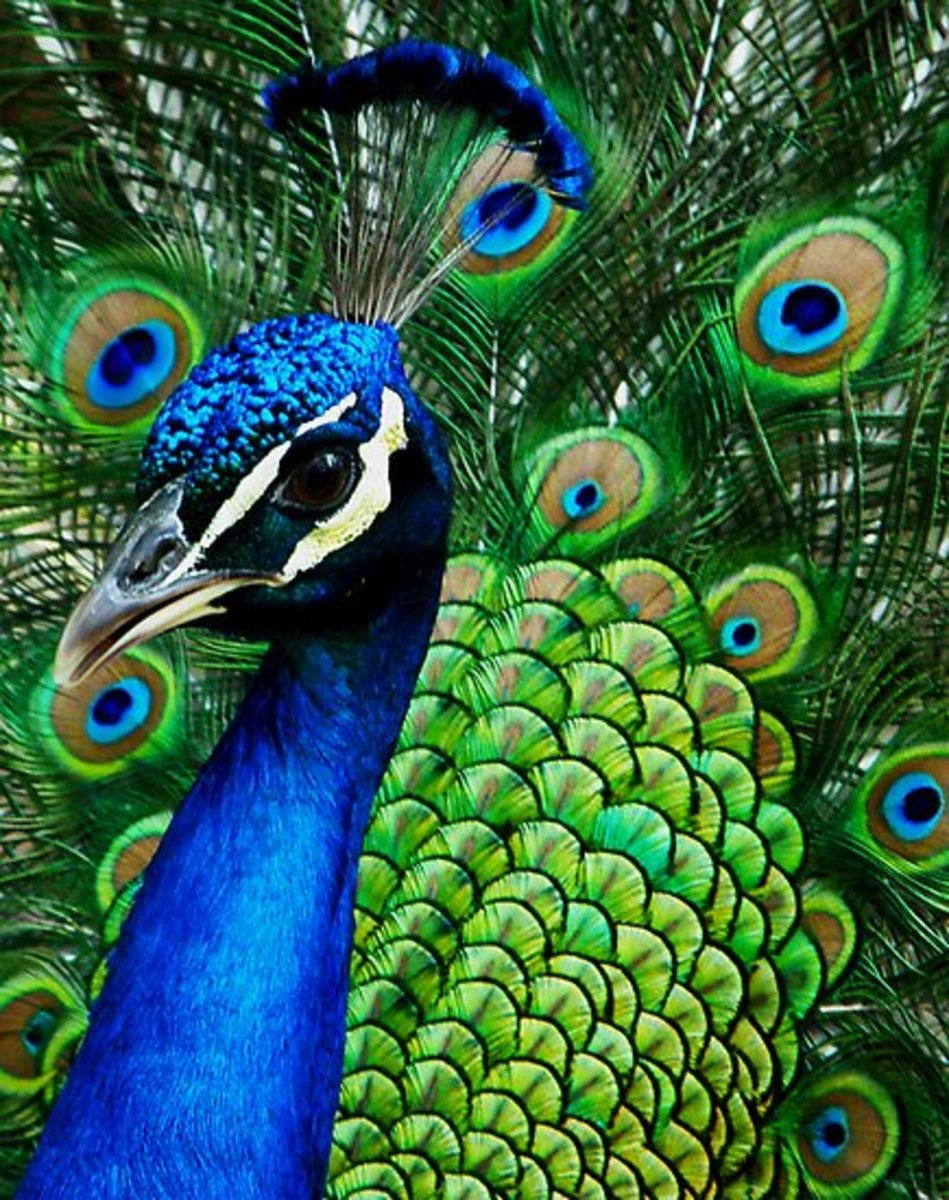 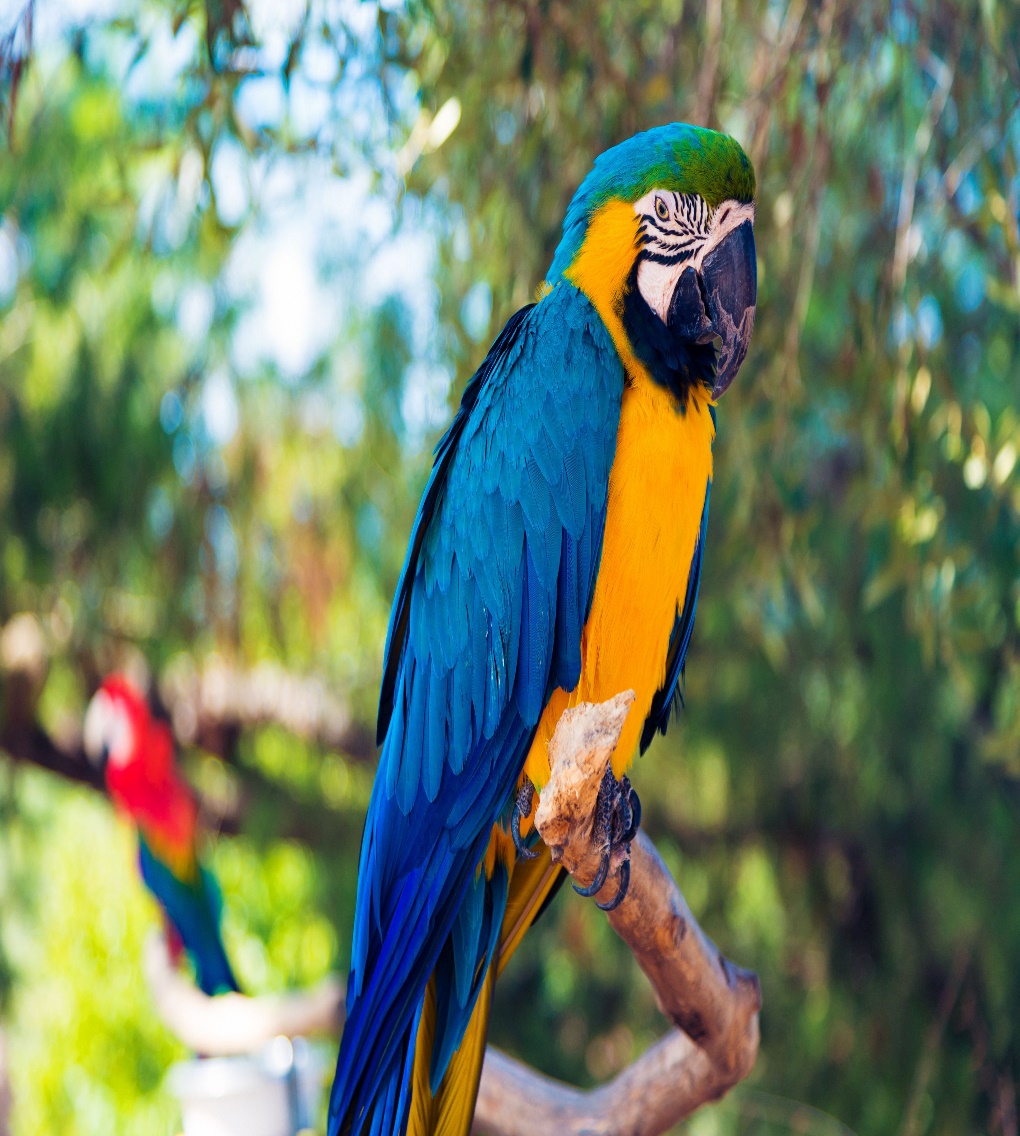 Mrs Lloyd
Parrots Class
Mrs Moss
Eagles Class
USK2 lead
Miss Allen
Peacocks Class
Assistant Headteacher
Meet the team!
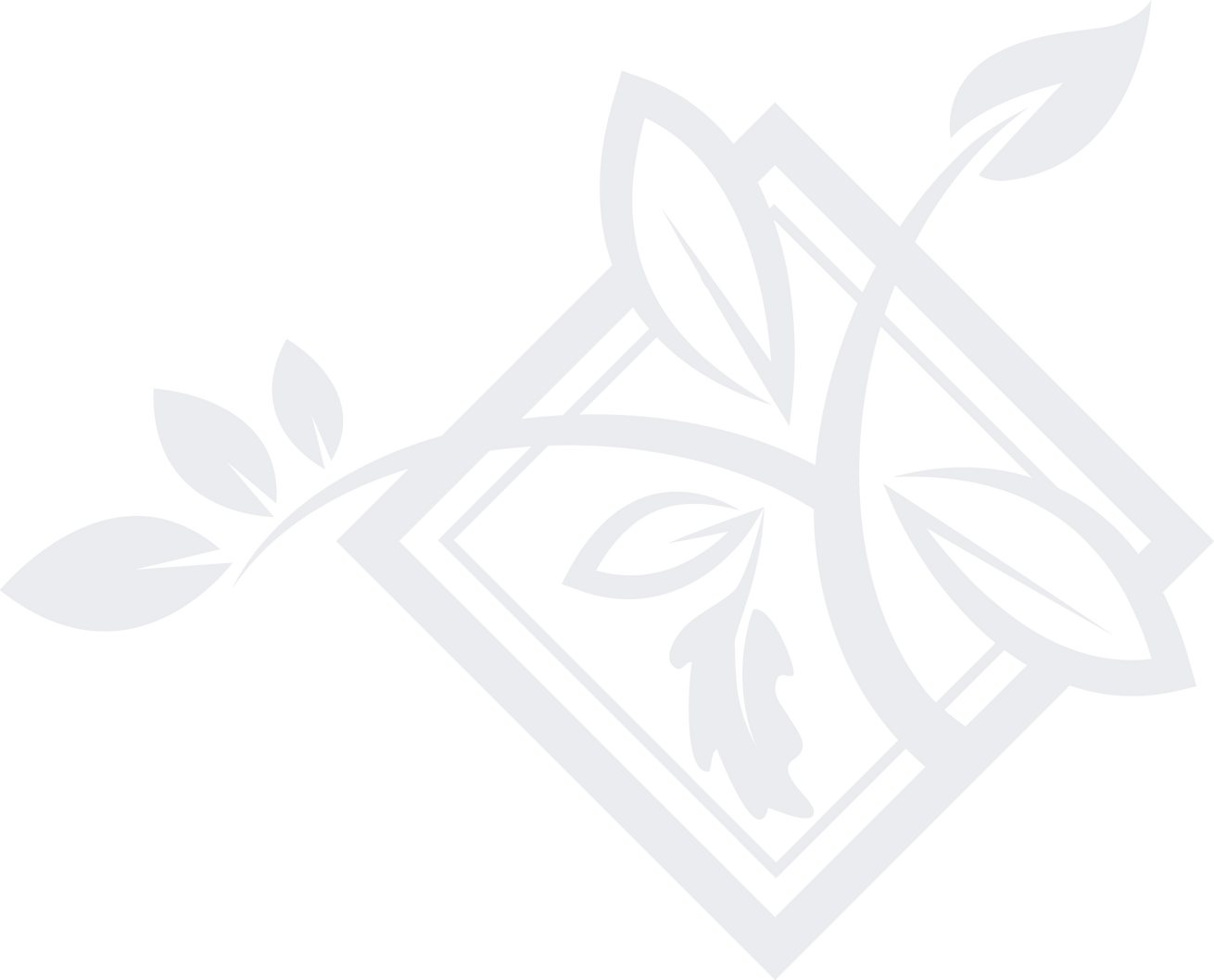 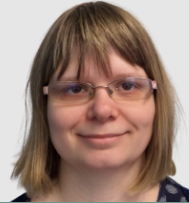 Miss Marshall
Year 5/6 TA
Attendance & Lateness
Regular attendance ensures children stay on track with learning, while absences or lateness lead to missed opportunities and knowledge gaps.

Consistent attendance fosters a strong sense of belonging and helps children build confidence and positive relationships.

Good attendance directly correlates with higher academic achievement and better social development, setting the stage for future success.
Learning in Year 6 - Topics
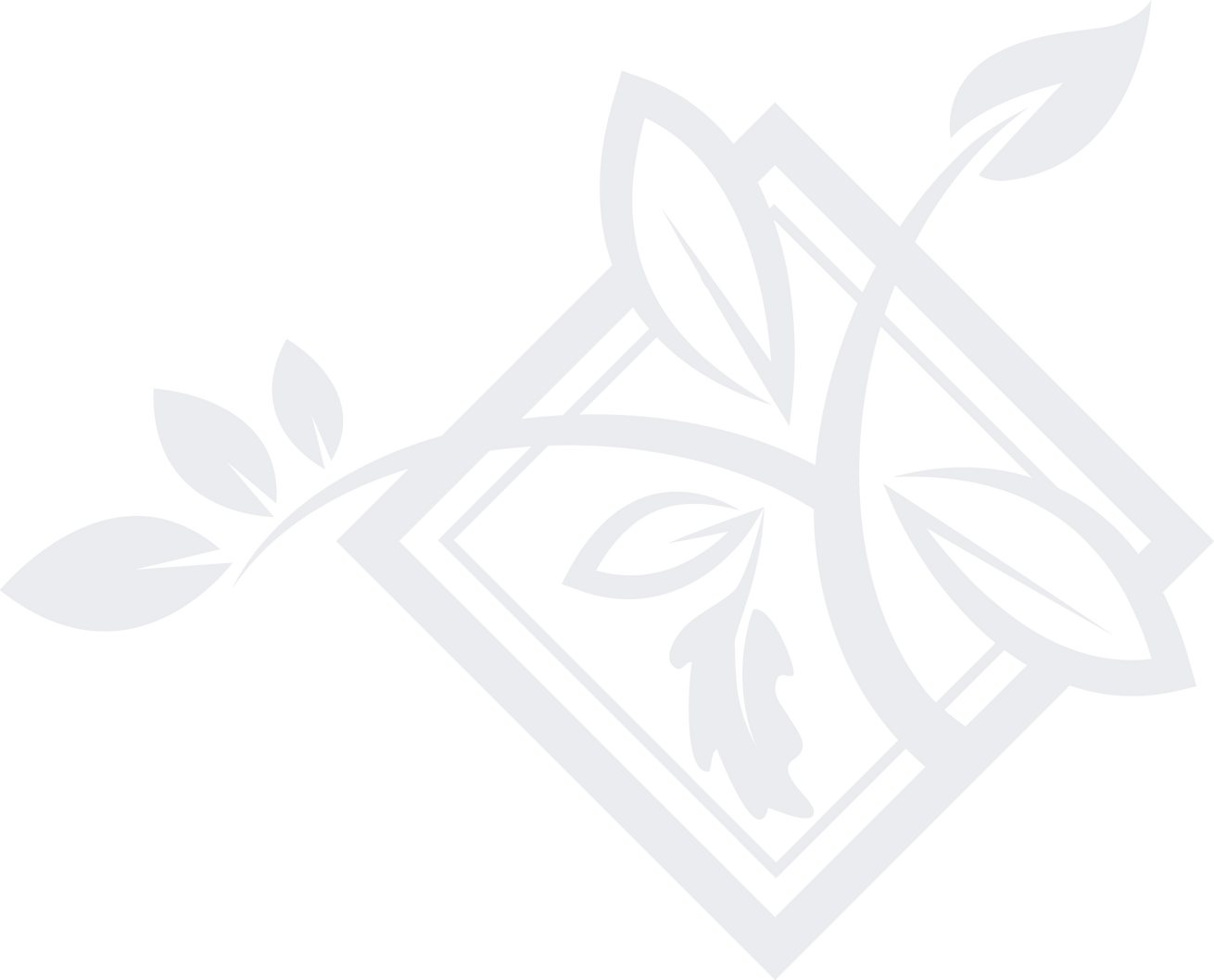 Core Texts as Topic Leaders
Sequential and Iterative Curriculum
Local & Global Perspectives
Engaging & Adaptive Teaching
Big Bangs & Family Learning Afternoons
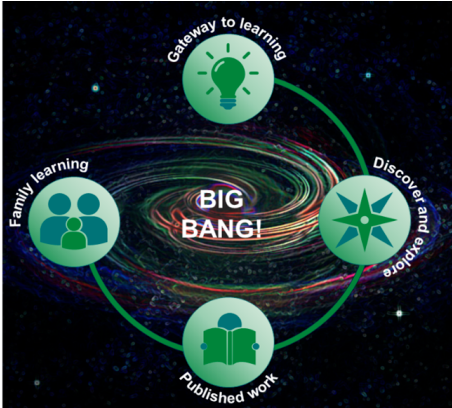 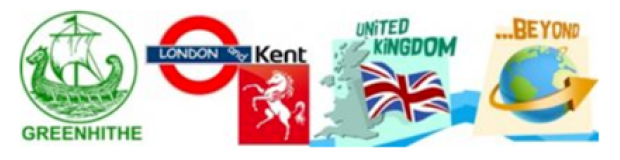 Learning in Year 6 - Literacy
Phonics & Early Reading
Reading Schemes and Whole-Class Reading
Reading for Pleasure
Writing
Oracy, Vocabulary, and EGPS (English, Grammar, Punctuation, Spelling)
Learning in Year 6 - Mathematics
Mastery Approach to Maths
Coherence
Representation & Structure
Fluency & Variation
Encouraging Mathematical Thinking
Learning in Year 6 - Science
Progressive Science Curriculum
Practical Scientific Enquiry
Integration Across Subjects
Scientific Vocabulary and Communication
Scientific Enquiry Skills & Everyday Application
Day-to-Day
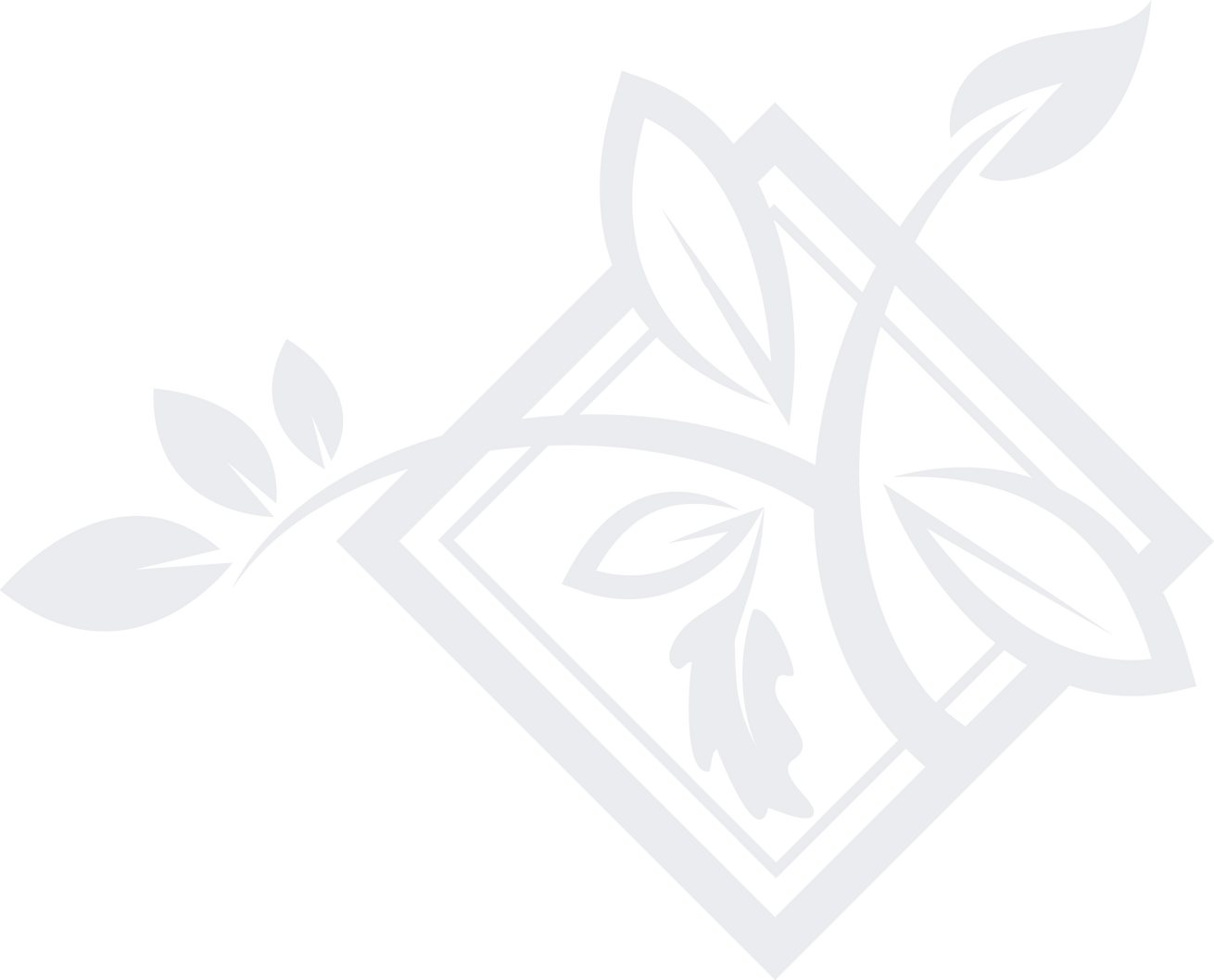 Helping from Home
Reading

Asking questions about the texts

Take turns to read together with your child

Ideas: https://www.booktrust.org.uk/books-and-reading/tips-and-advice/reading-tips/
Maths

White Rose Maths

CGP books

Writing

Descriptosaurus 

Explore the meaning of words
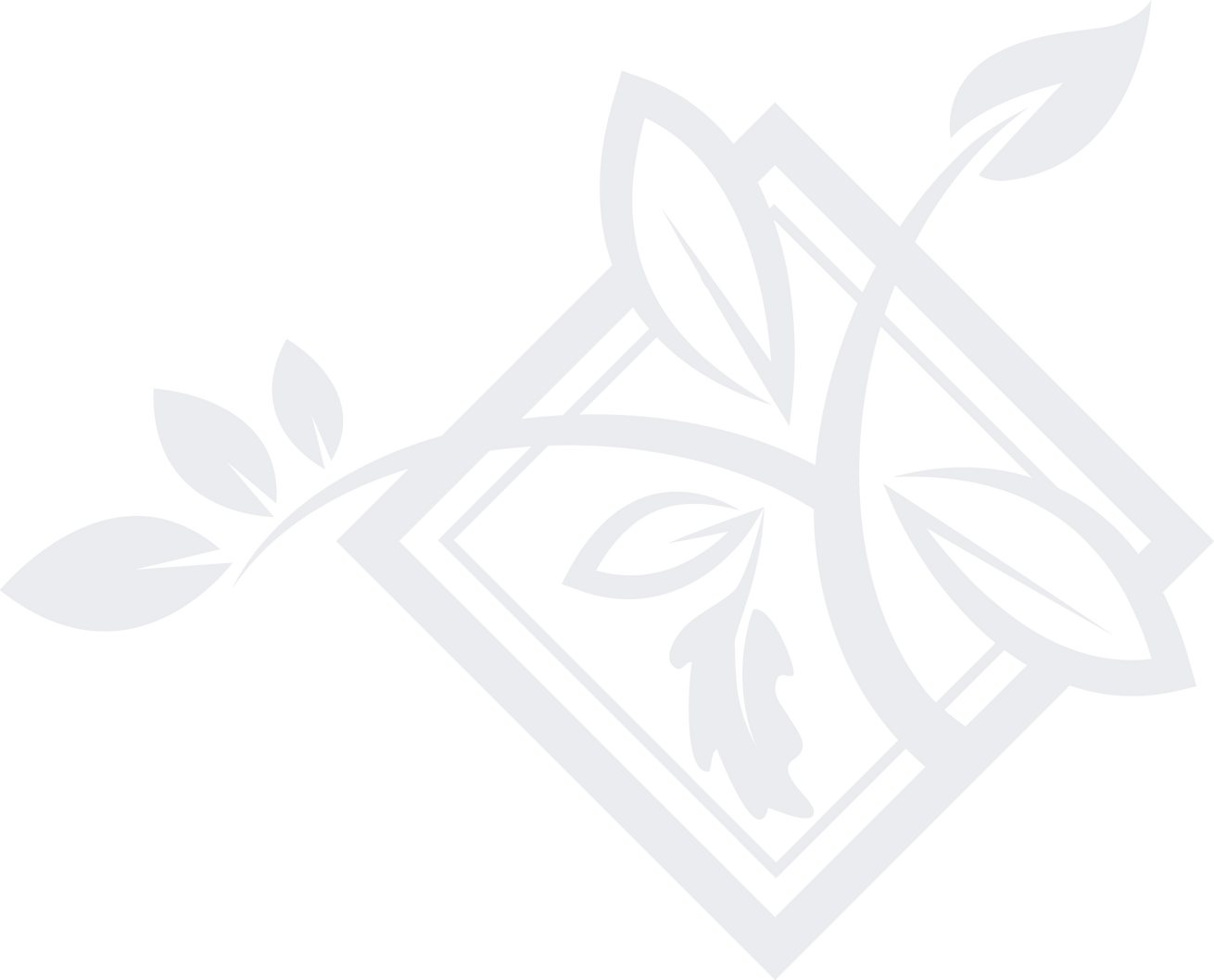 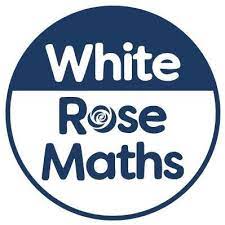 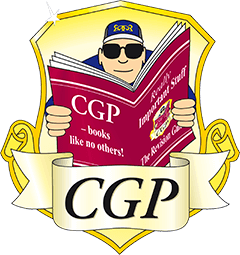 SATs
Statutory Assessment Tests
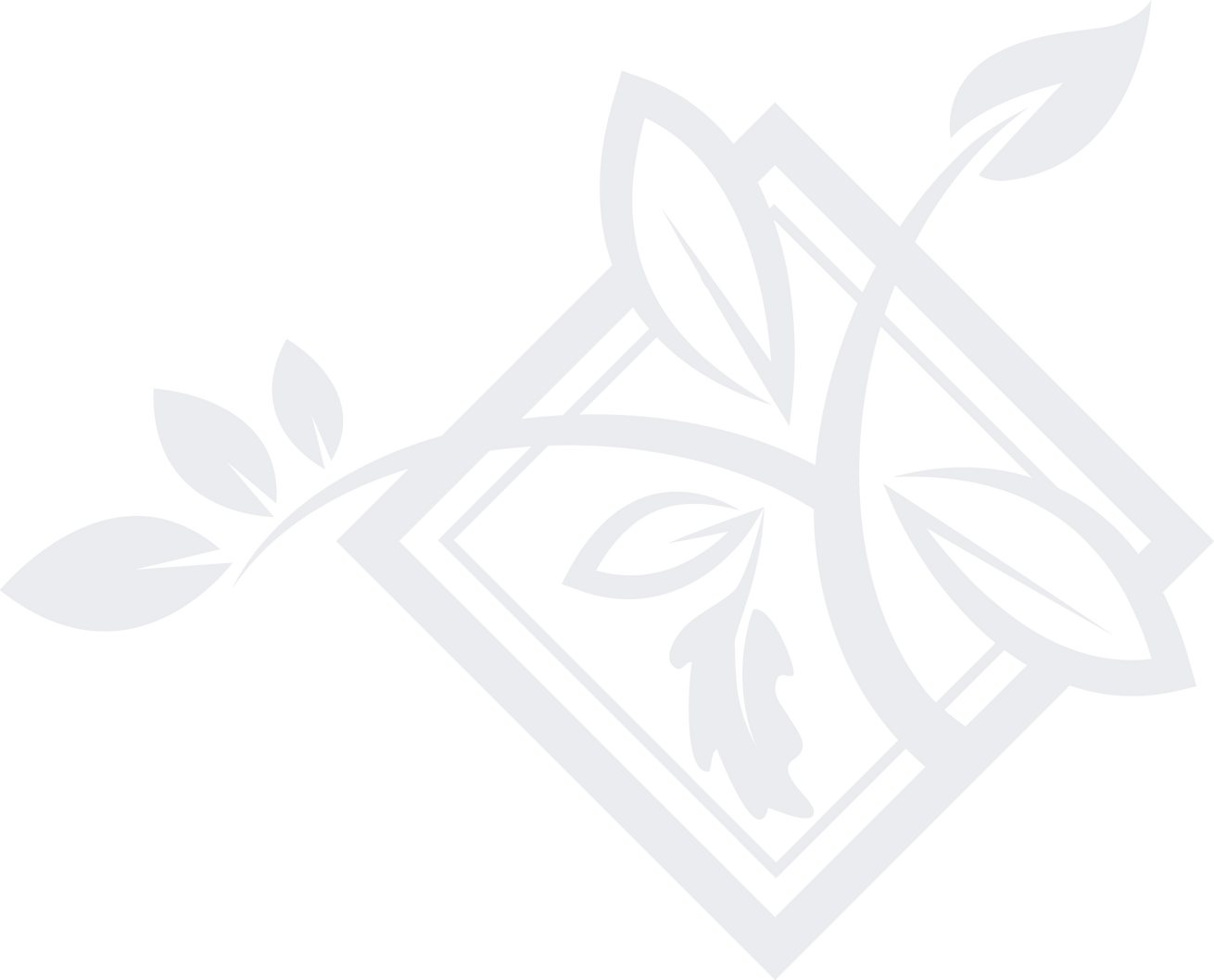 Timetabled from Monday 12th May to Thursday 15th May 2025
We will be holding information sessions specifically about SATs in March and May.
Supporting your child during Year 6!
Firstly, a positive attitude goes a long way. Give them as much encouragement and support as you can (but we don’t need to tell you that)!

Tips:
Don’t use past papers as they are used in school to prepare the children. 
Attend SATs meetings at school (or read any literature sent home).
Talk to your child’s class teacher if you have any concerns rather than worry your child.
Encourage your child to talk to their teacher or a trusted adult (including yourself) about their anxieties. Don’t forget that a small amount of anxiety is normal and not harmful.
Give your child a quiet, distraction free space to complete homework or study.
Give your child time to go outside and reduce screen time.
Ensure your child is eating and drinking well and getting a good amount of sleep.
Plan something nice and fun for the weekends before and after SATs. This will help them to relax before the SATs and give them something to look forward to after.
We Welcome Your Feedback!
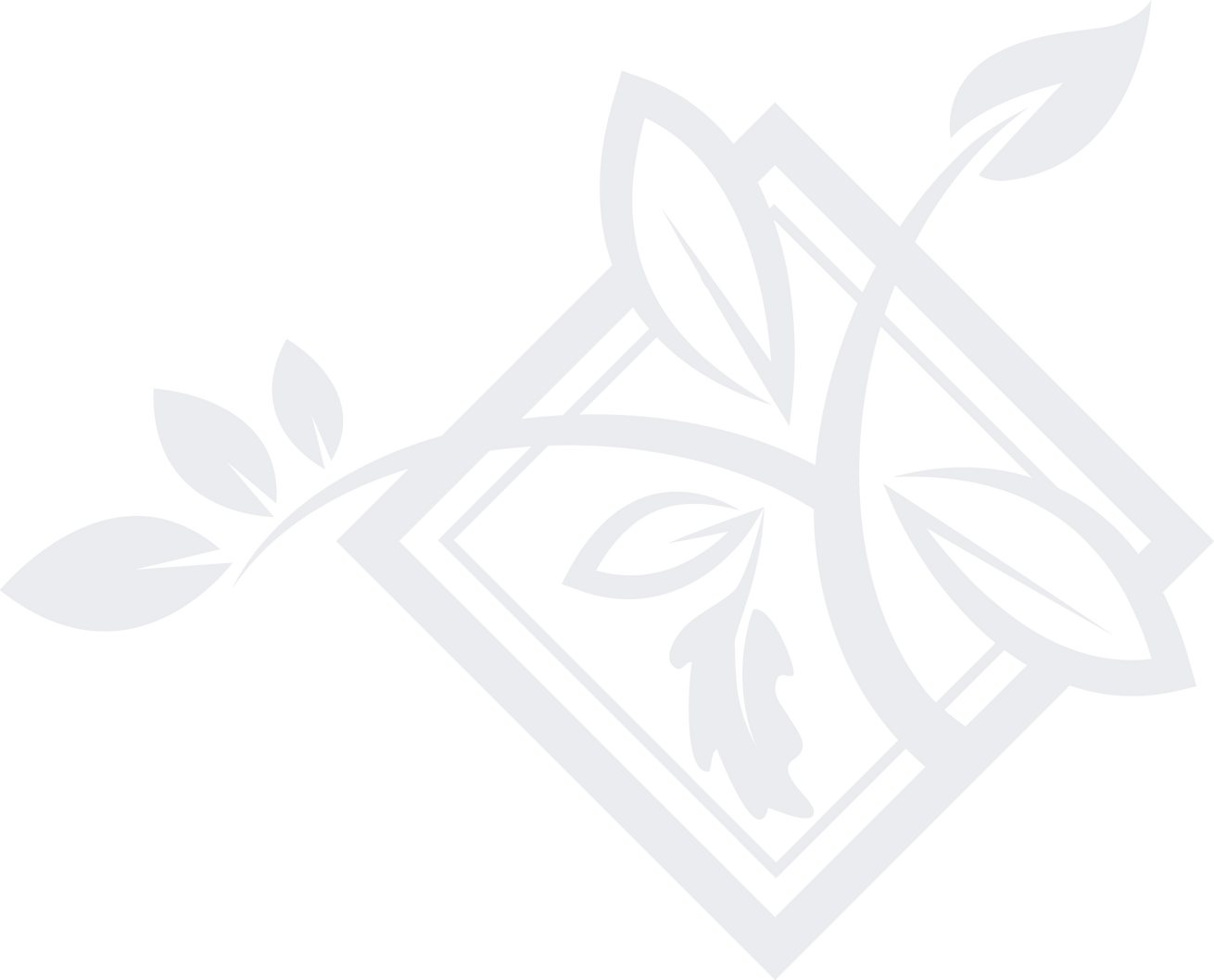 Class teacher

Mrs Moss (Phase Lead)

Mrs Wady (DHTI) / Mrs Riley (DHTC)

Miss Yiannadji (Headteacher)
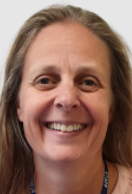 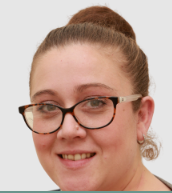 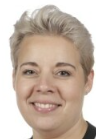 Experiences post-SATs?
Swimming (Term 6)
Leaver’s Assembly / Prom
Residential Trip
Sports Day
Enterprise Week
Creative Workshops
Add text
Questions?
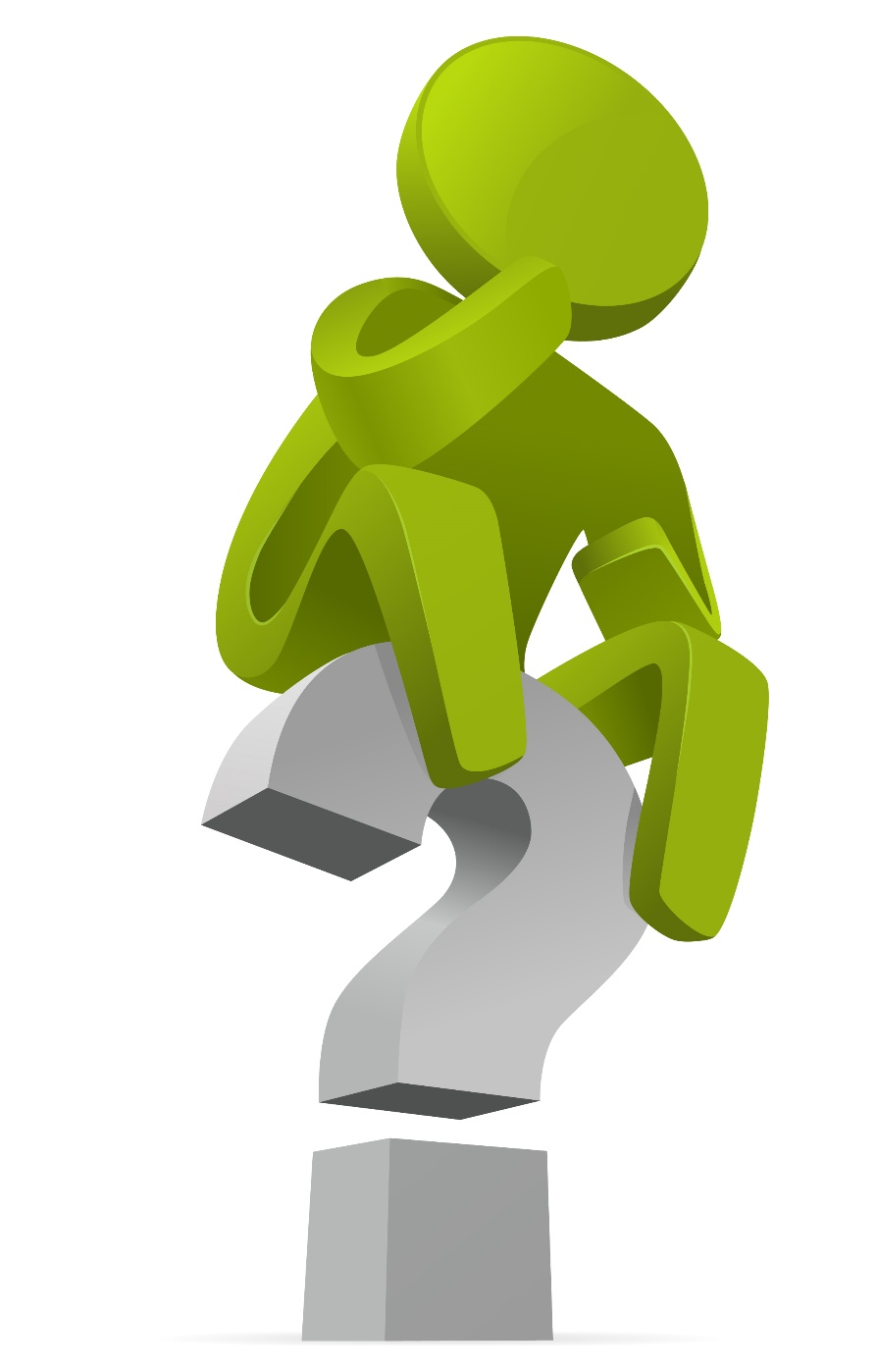 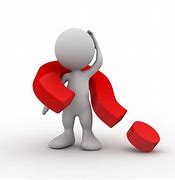 Thank you!
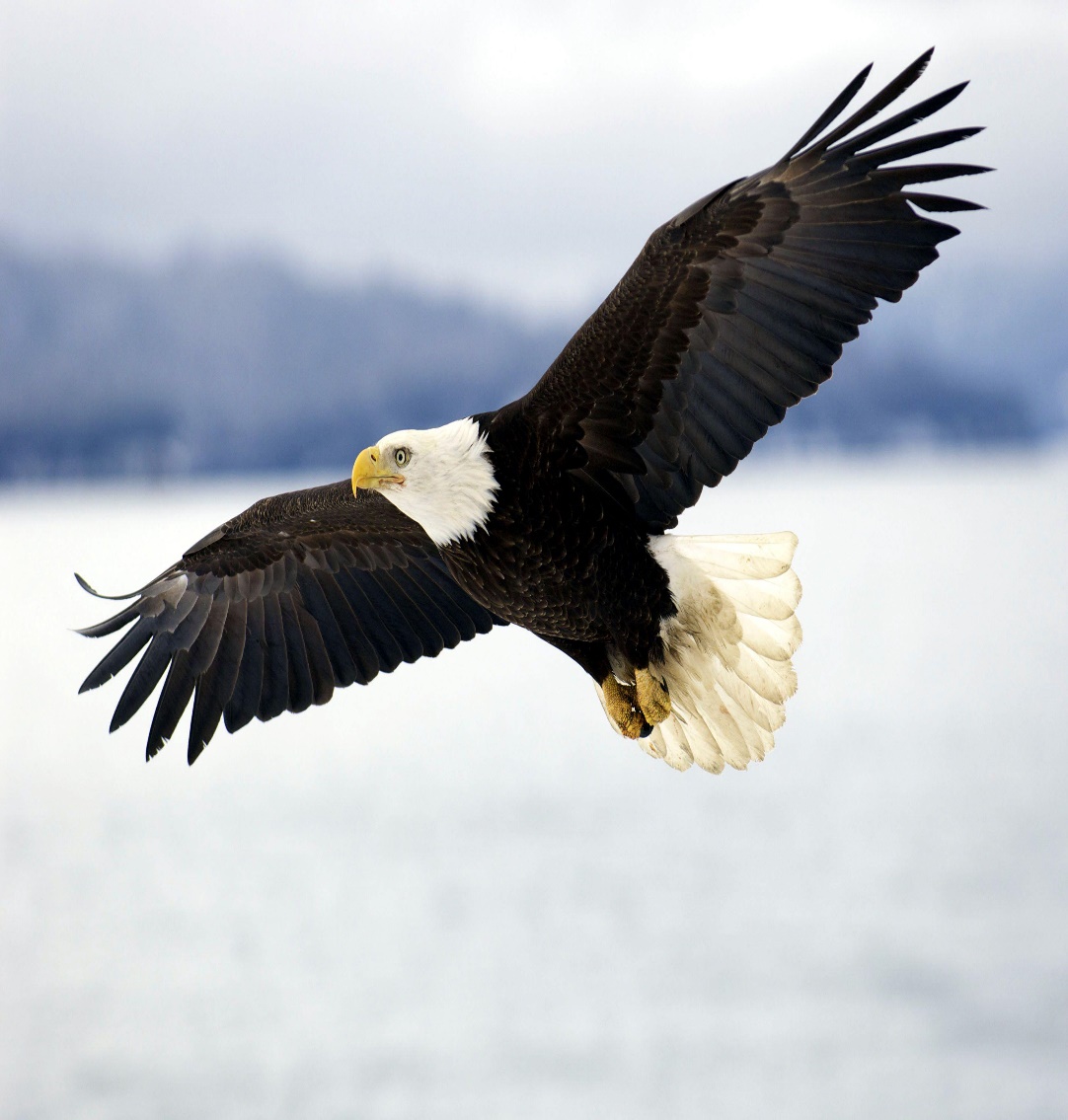 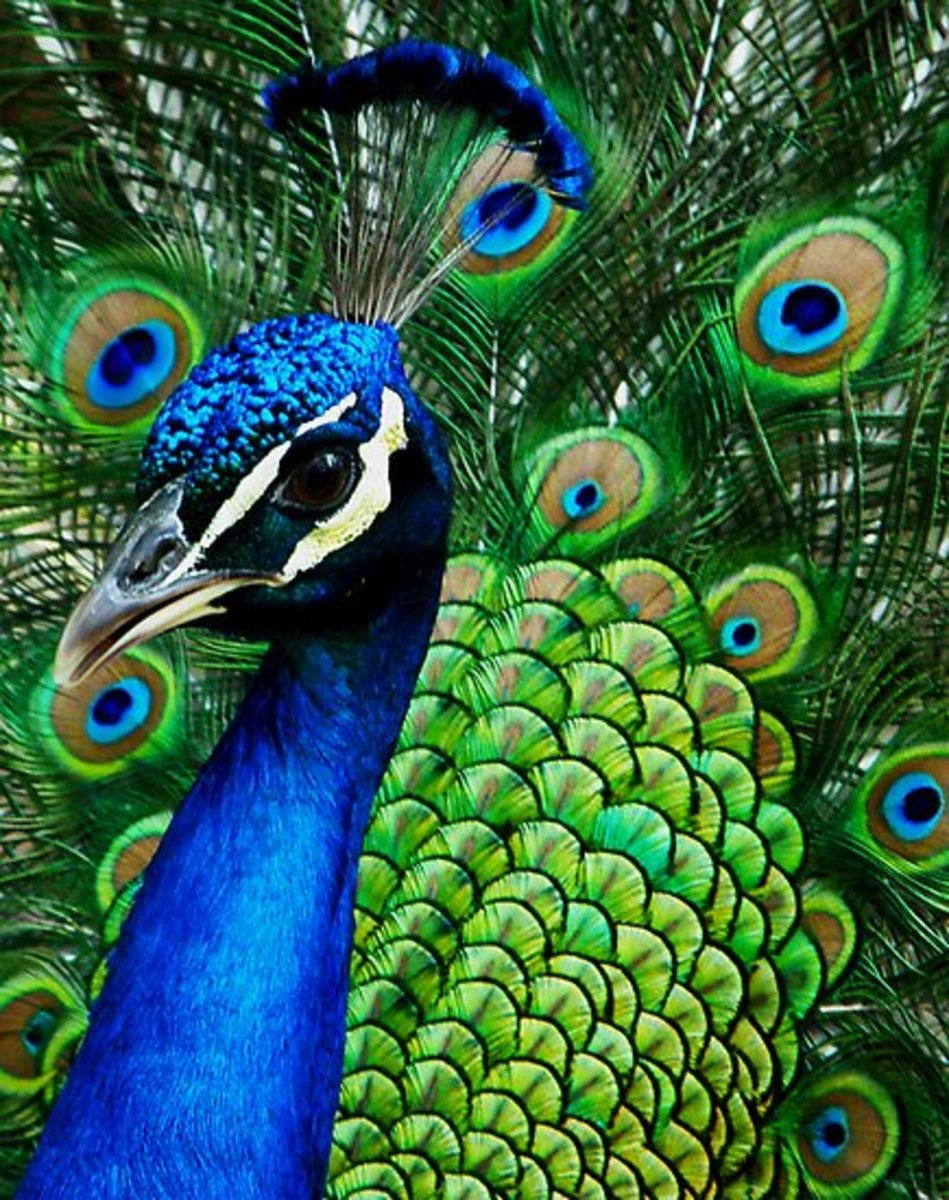 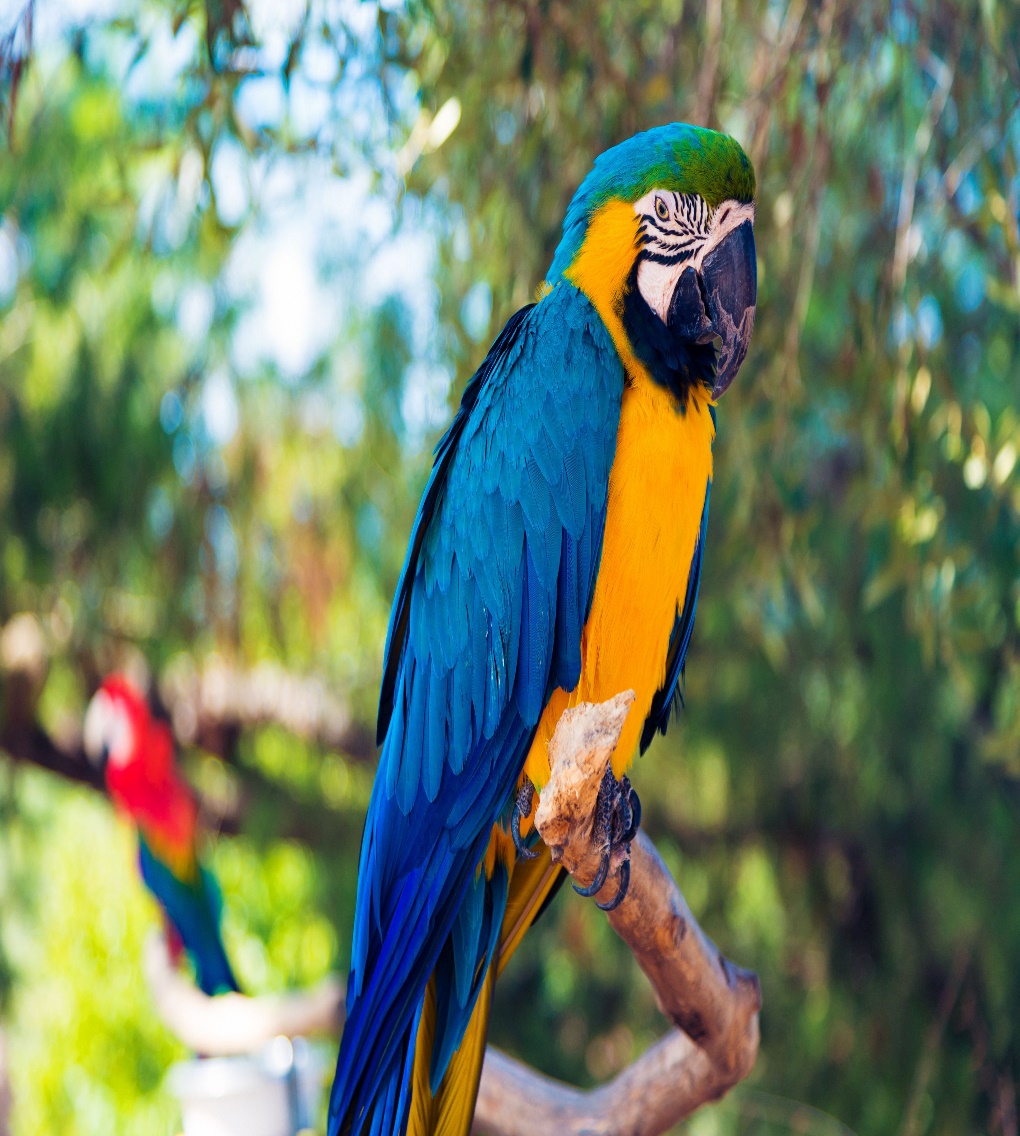 Mrs Lloyd
Parrots Class
Mrs Moss
Eagles Class
USK2 lead
Miss Allen
Peacocks Class
Assistant Headteacher